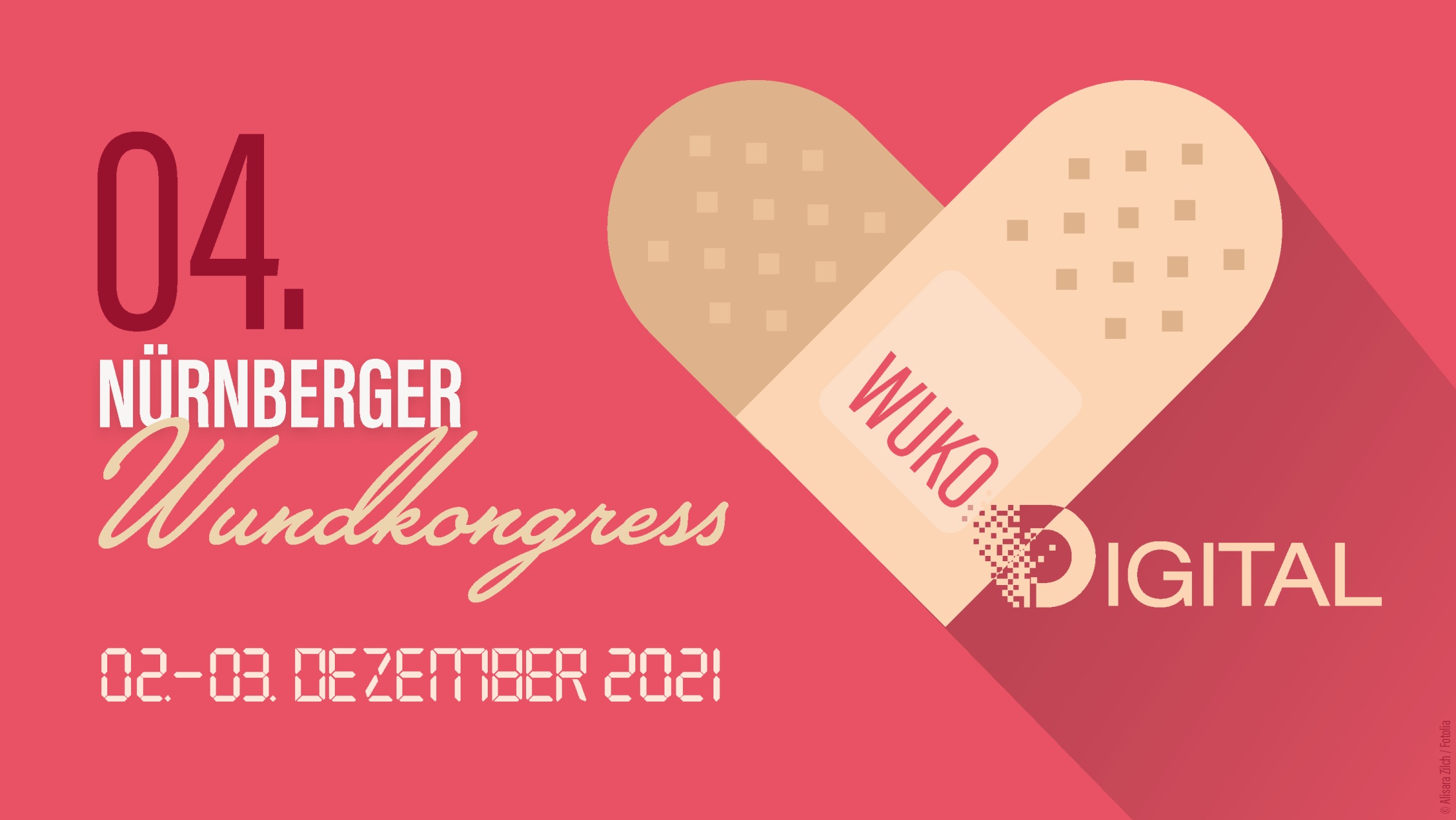 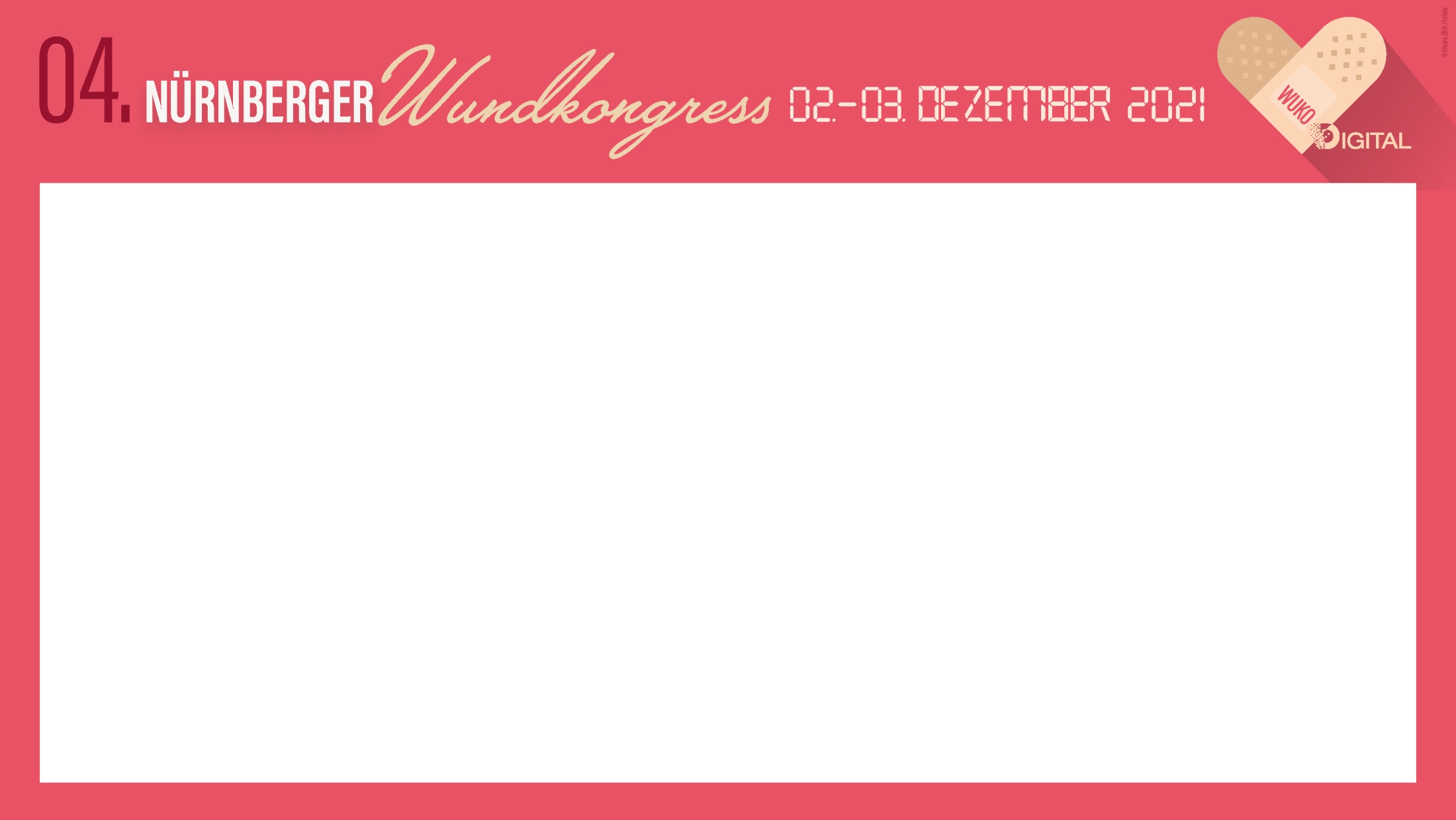 Danke!

Für zwei großartige Kongresstage
und spannende Beiträge
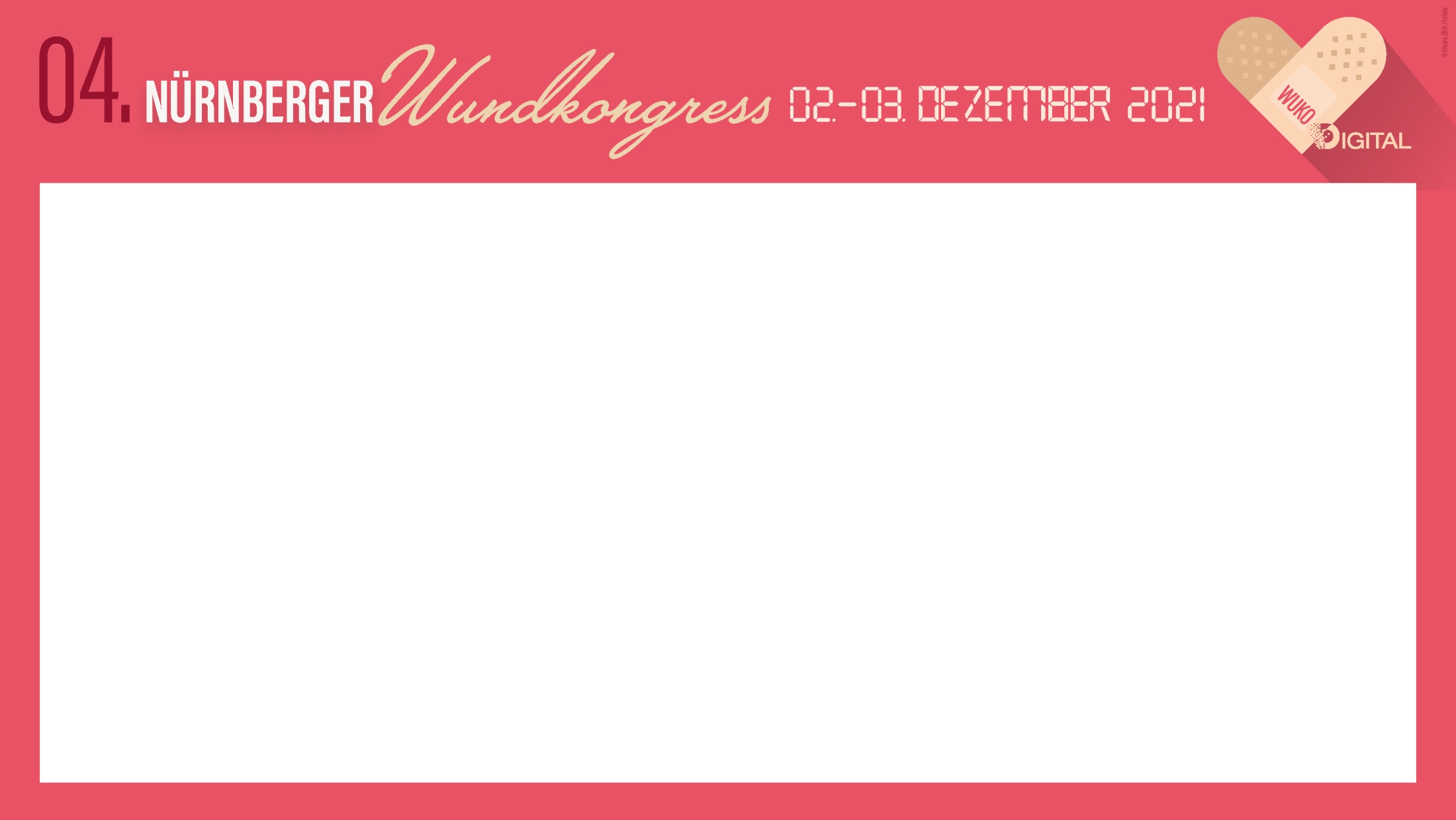 Take home message - Was haben wir gelernt?
Erkenntnisreiche Tage – Aus jeder Sitzung lässt sich Wertvolles mitnehmen: hier nur eine Auswahl:

Zwischen Kompetenz und Wissenschaft  –  Evidenz in der Wundtherapie, ein langer Weg! Leitlinien für mehr Sicherheit bei der Auswahl von Wundauflagen
Back to nature – "neue" Wege, um Wunden zu verschließen: Von (Stamm)Zellen und effektiven biodegradablen Matrices 
Wund-Biofilm erkennen und verstehen! Wirksame (Kombinations-) Therapien im internationalen Vergleich 
Wunde & Willen: Adhärenz ist heilsam! Umsichtiger Umgang mit eigenverantwortlichen Patienten – den Weg gemeinsam gehen 
Kompetenzlevel – weil keiner alles leisten kann: Wann welche Wunde von wem behandeln? Patienten rechtzeitig an ExpertInnen weiterleiten!
Digitalisierung in der Wundtherapie – vom Minimum zum Optimum: Elektronische Wunddokumentationssysteme, vernetzte Strukturen für intersektoralen Zugriff PLUS Heilkunst von Experten – das ist die Zukunft!
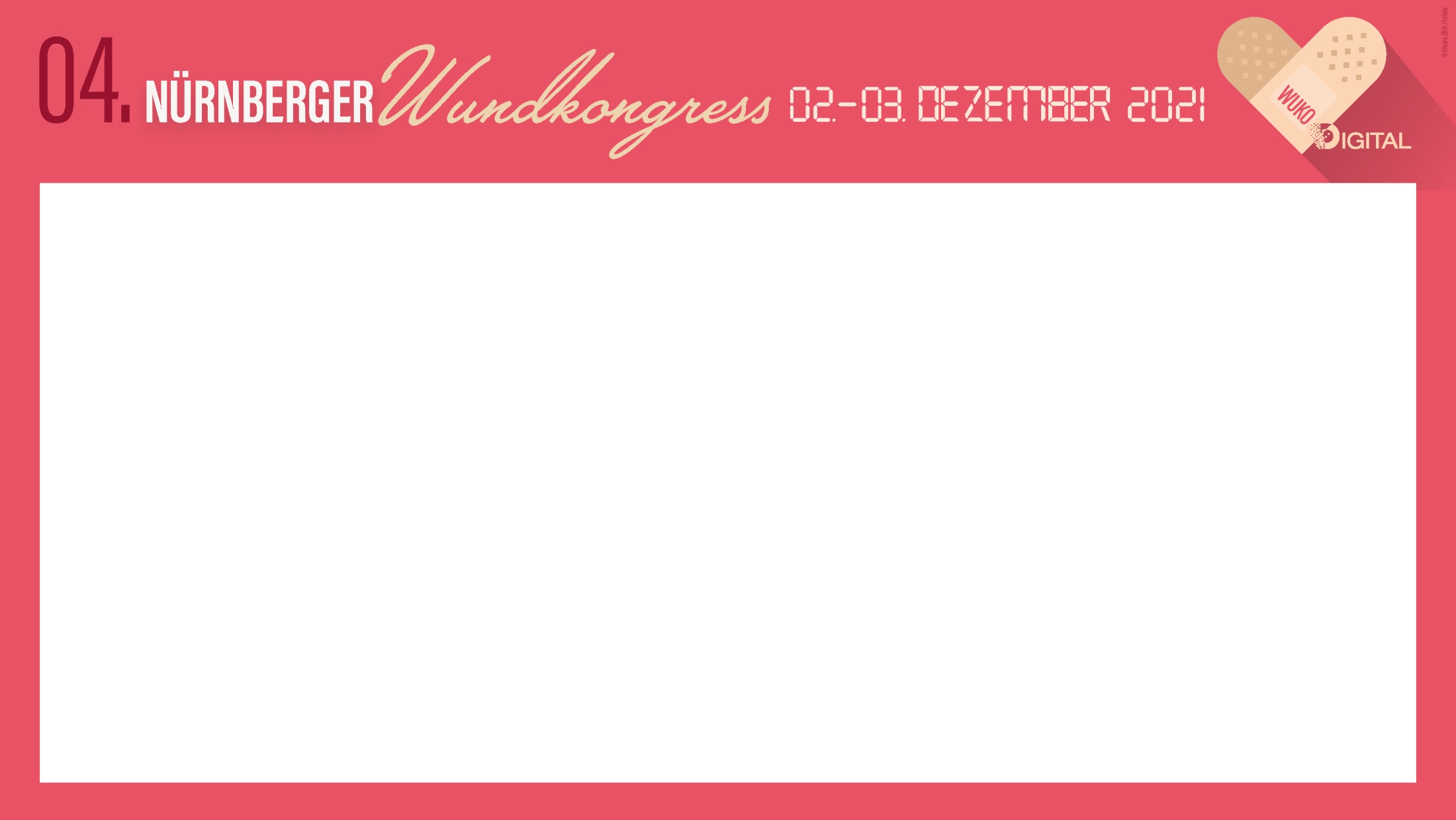 Zahlen & Fakten

1.400 Teilnehmer:innen
26 Kooperationspartner:innen // 22 Sitzungen kooperierender Fachgesellschaften und Verbände
36 Aussteller & Sponsoren // 5 Hauptsponsoren
14 Industriesessions/-präsentationen
um die 160 Live-Vorträge renommierter Experten:innen
12 Hauptsitzungen
11 Seminare
3 Abstract-Sitzungen
Höchste Quote = Eröffnung mit über 600 Teilnehmer:innen
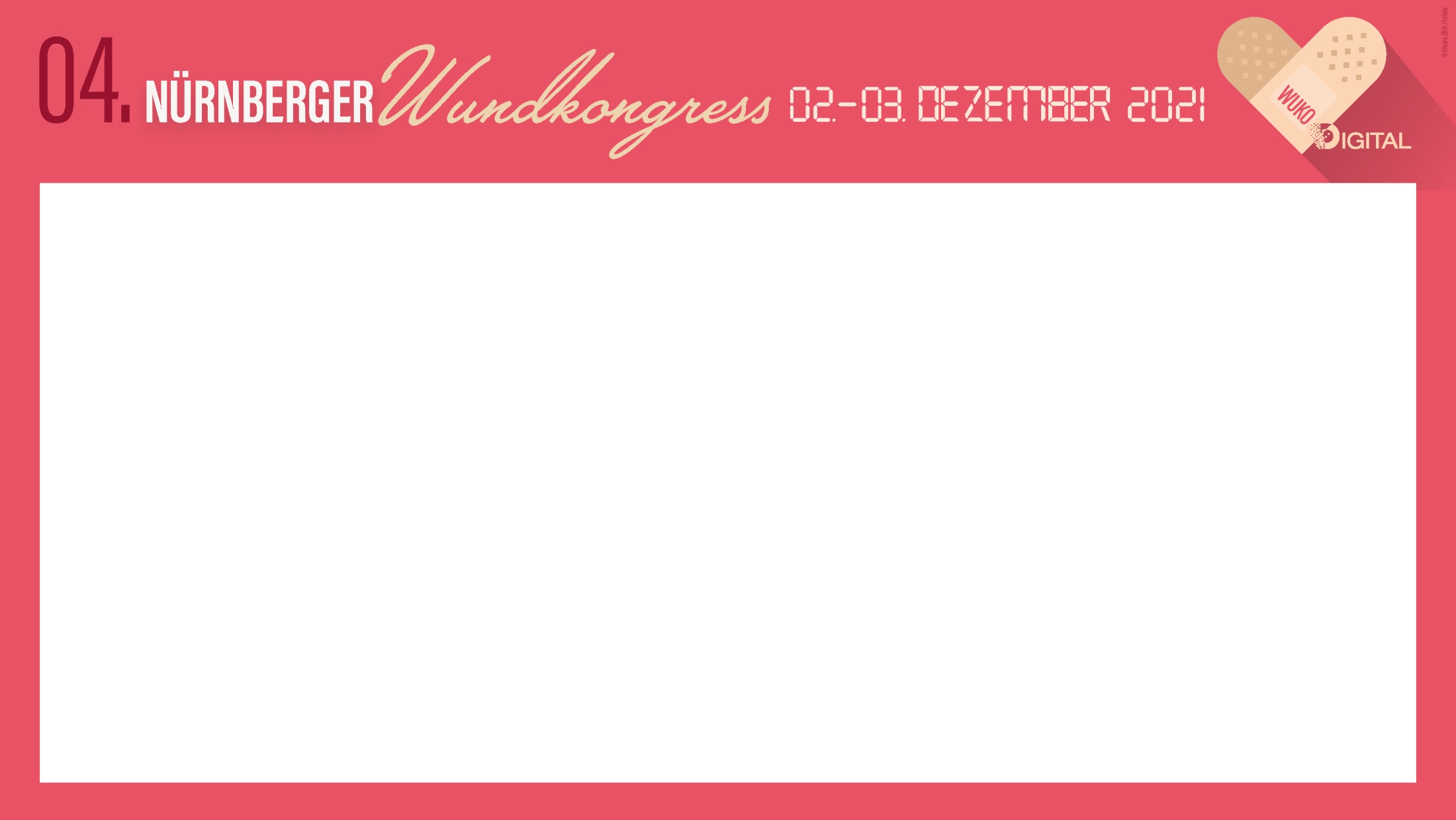 Wortwolke
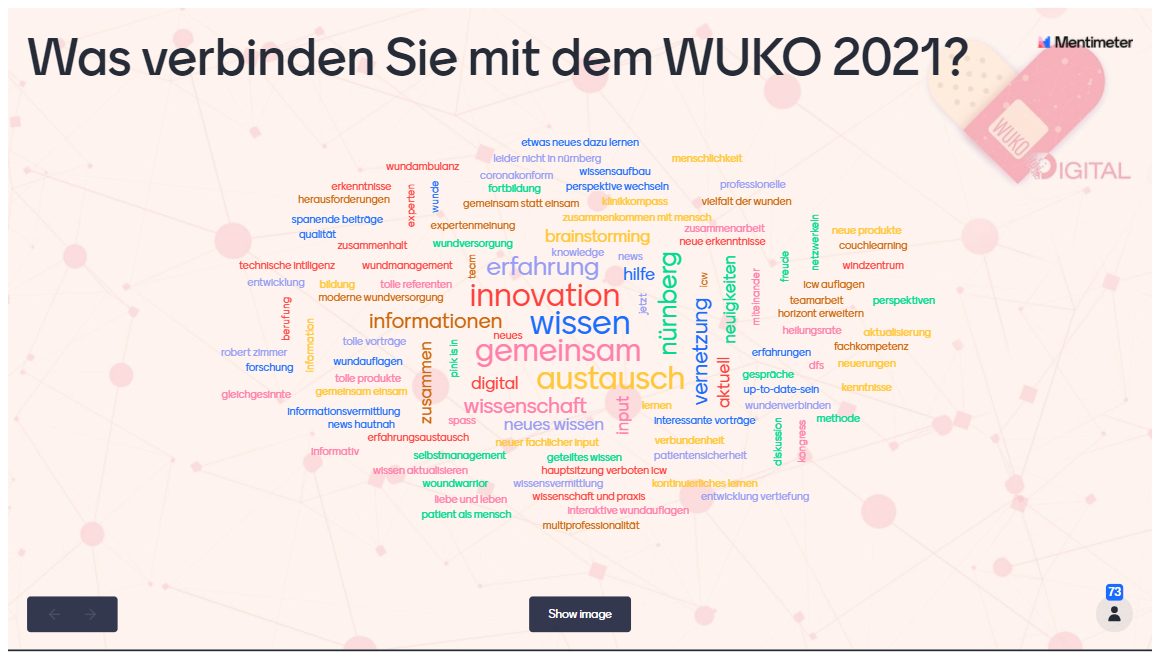 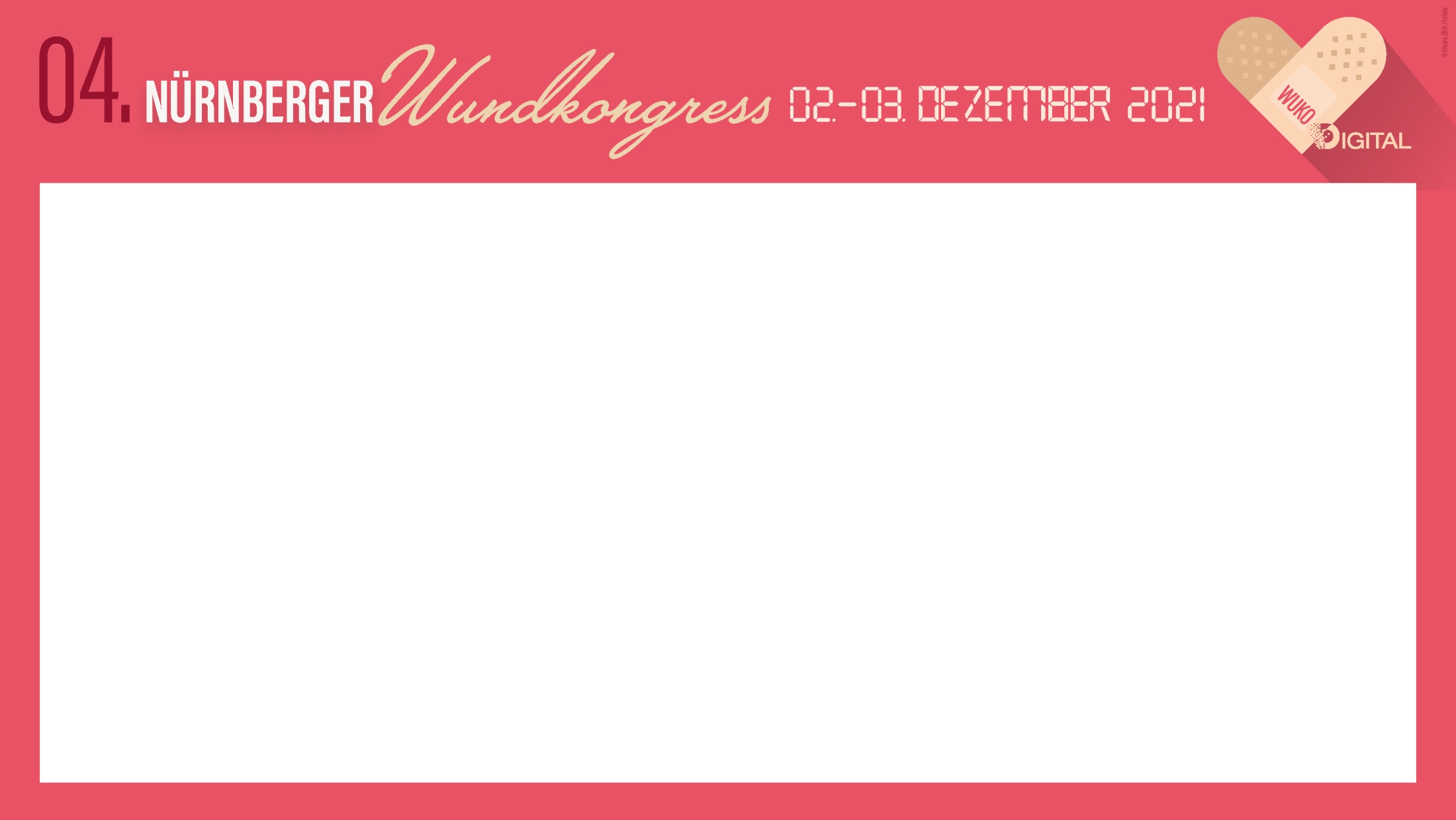 Gewinner selfie-contest

Herzlichen Glückwunsch an:

Katharina Rudolph
Mühlhausen/Thür.


Der Gewinn ist ein Reisegutschein 
in Höhe von 250 EUR 
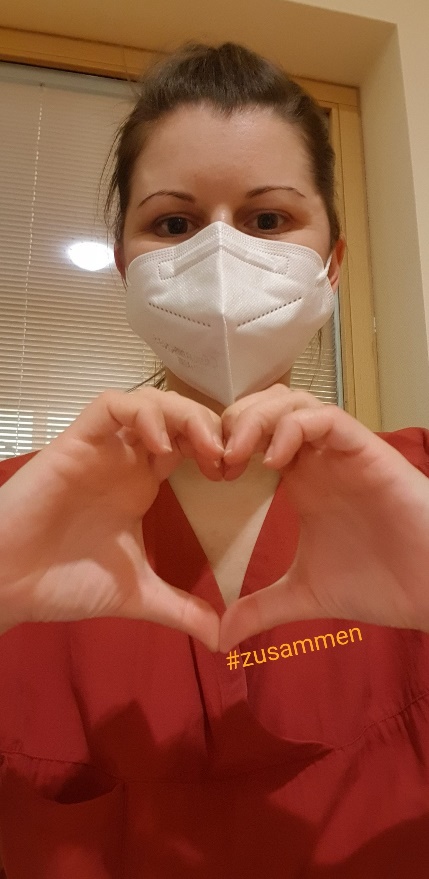 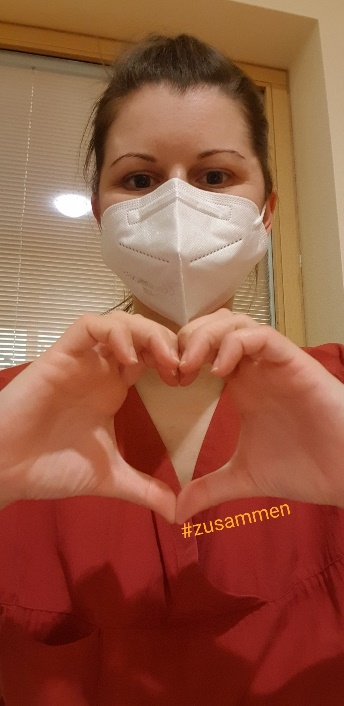 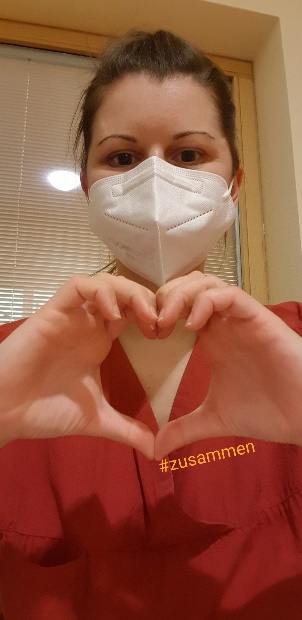 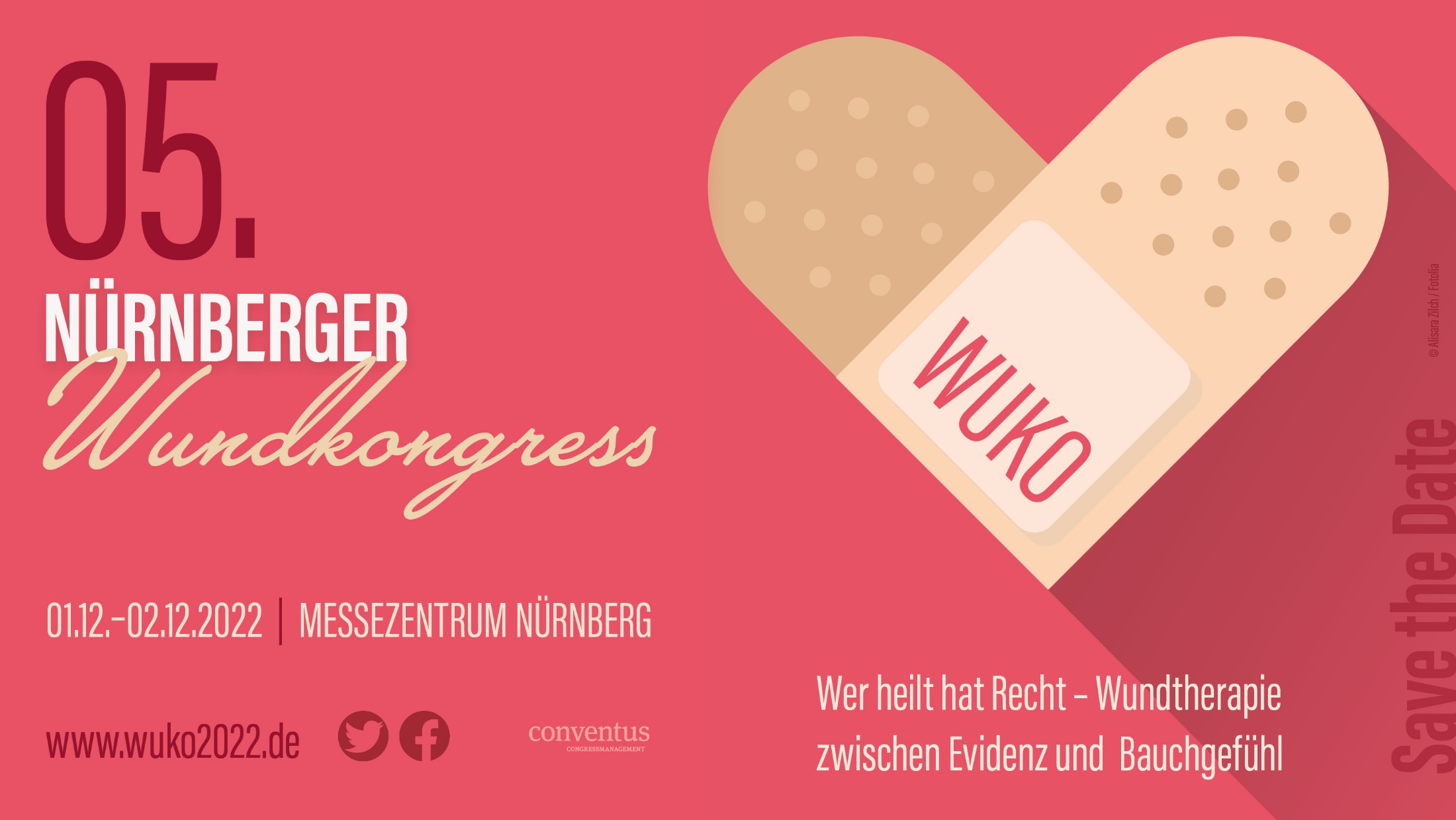 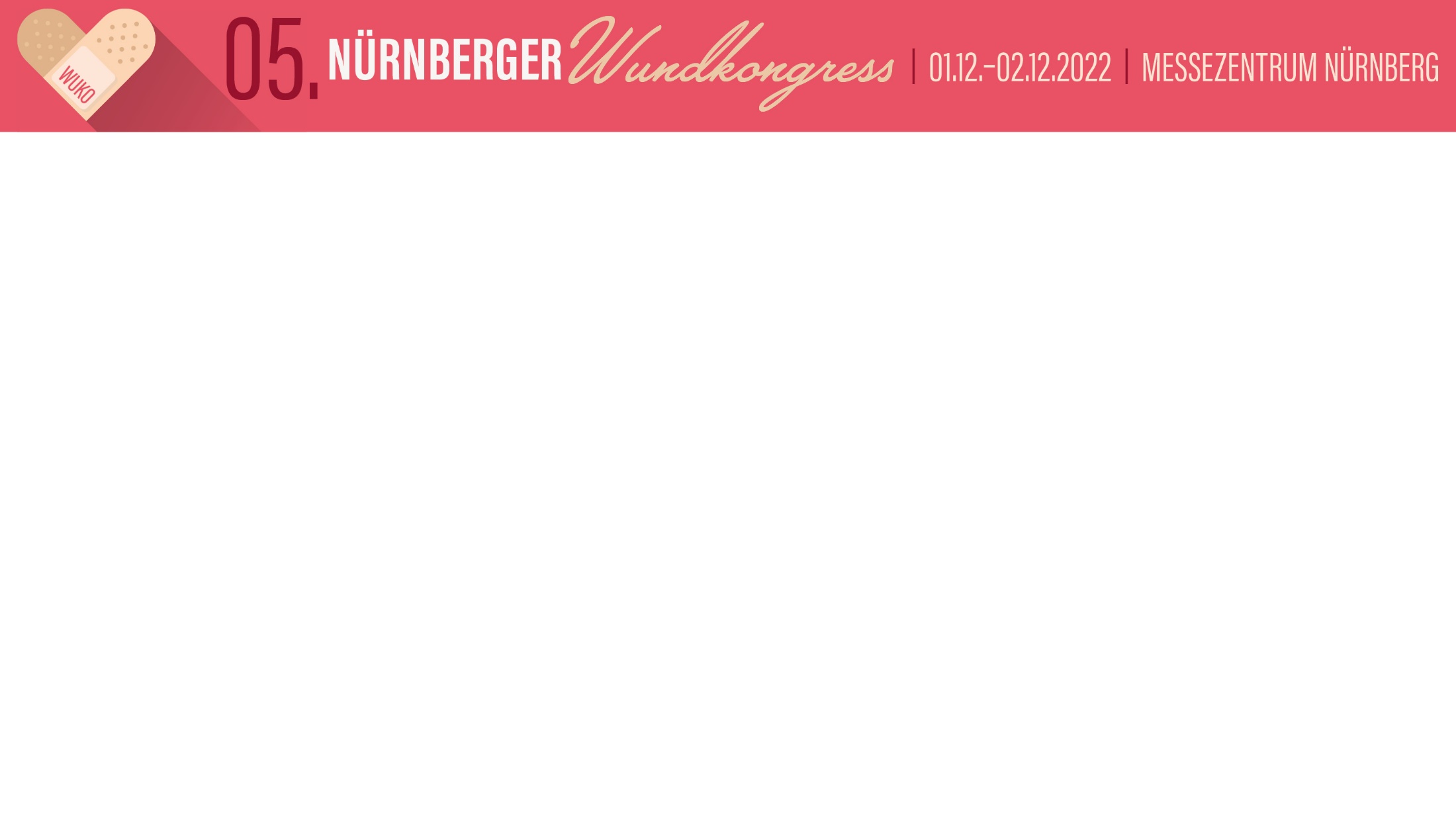 Schwerpunktthemen 2022
Wunde & Psyche - Empowerment, Freiheitsgrade & Compliance versus Adhärenz
Leitlinien & Evidenz in der Wundtherapie (mit Bezug auf neue LL 2022)
Innovationen in der Wundtherapie
Wundinfektionen & Biofilm   
Wundinfektion versus Inflammation
Seltene Wunden & ihre (System)Therapien
Wunde vital: Entscheidungsfindung Naht, NPWT, Matrix oder Gewebeplastik
Kompetenzen im intersektoralen Wundmanagement(inkl. Thema Weiterbildung & Zertifizierung)
Komorbiditäten der Wunden – Diabetes, Demenz & Depression
Empfehlung Kompressionstherapie – Vaskuläre, Lymph- & Lipödeme
Rechte & Pflichten in der Wundtherapie – Wer darf was?
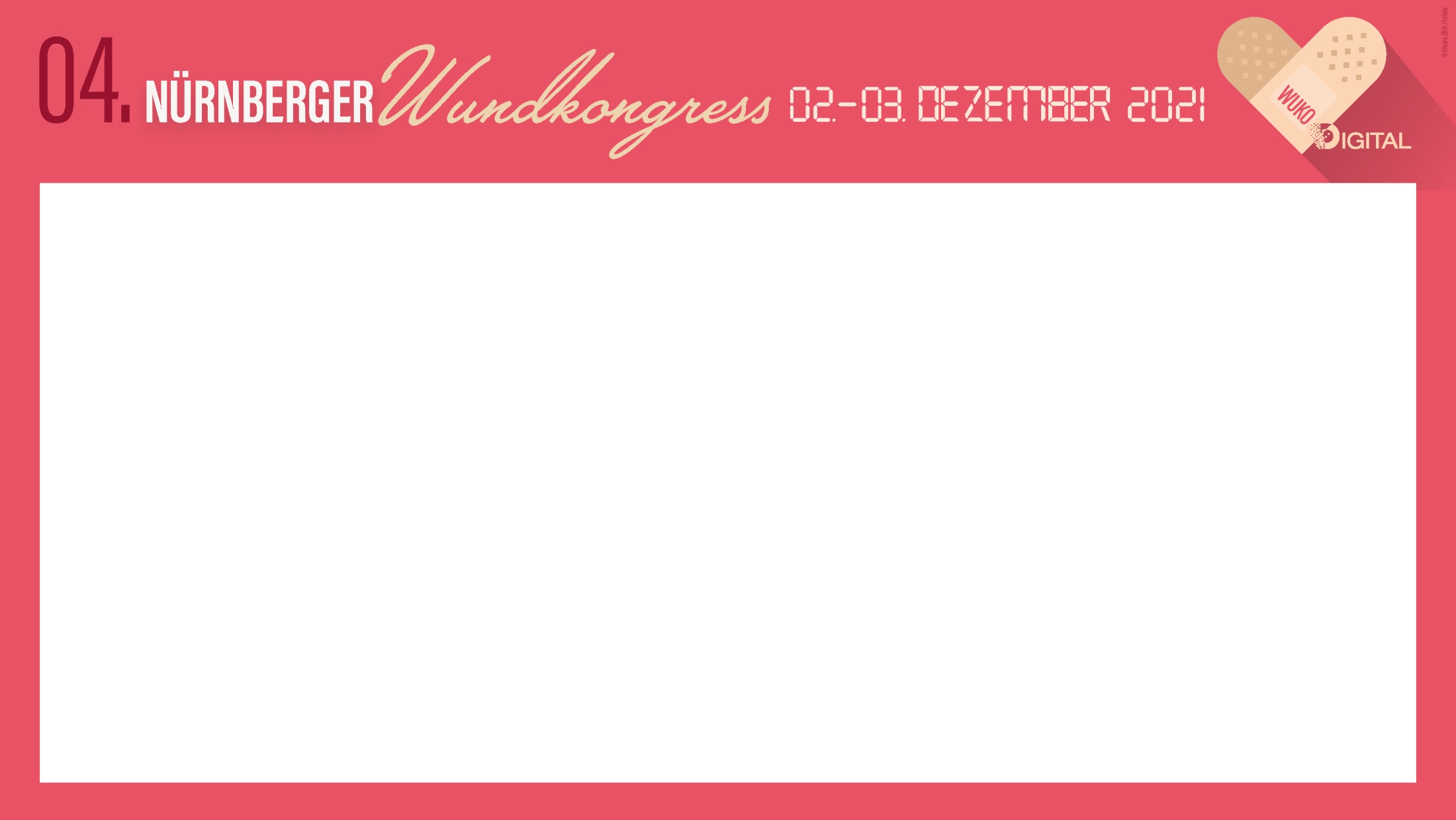 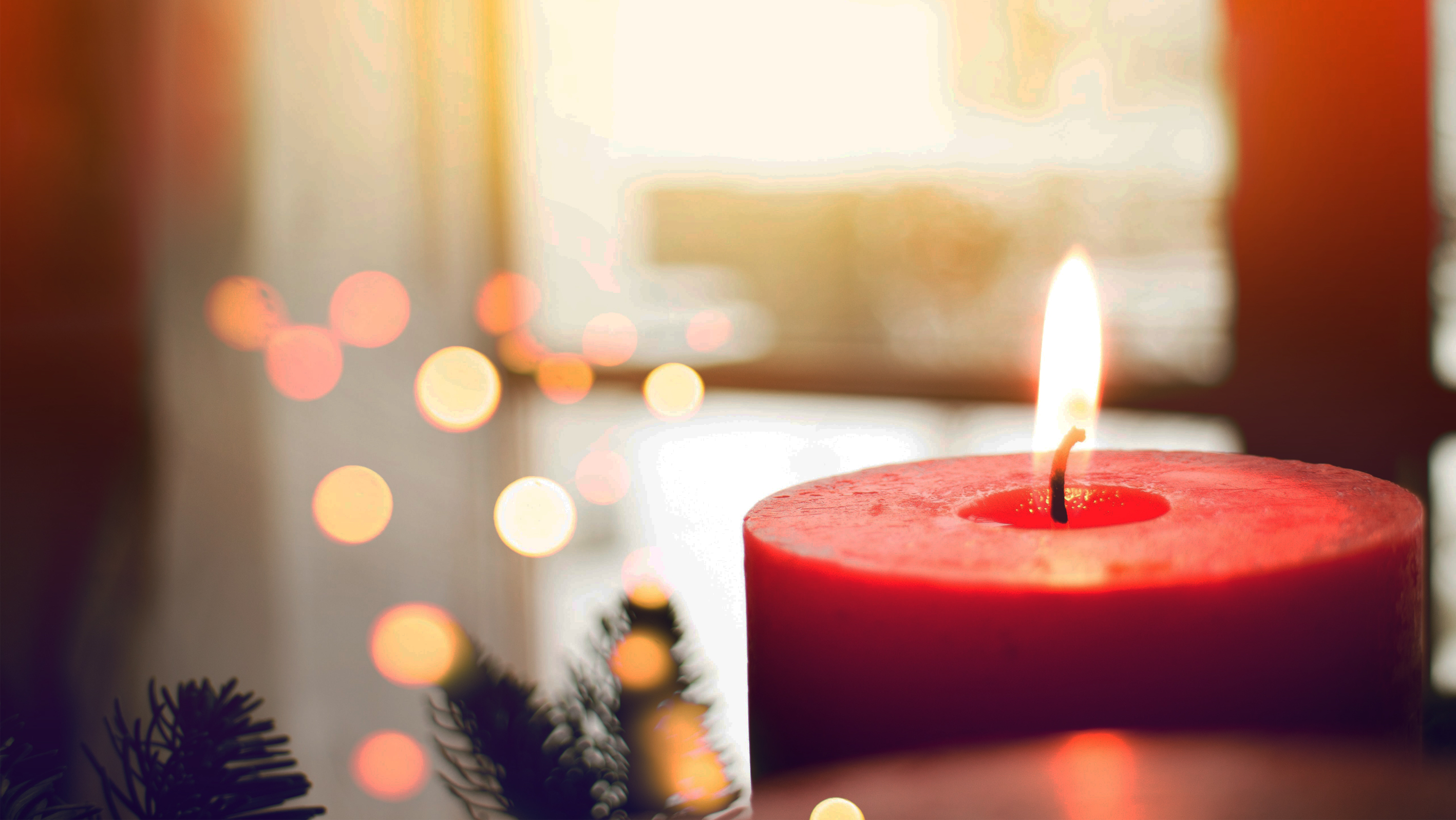 Wir danken Ihnen allen für Ihre Teilnahme und Aufmerksamkeit und wünschen Ihnen eine schöne und besinnliche (Vor-)Weihnachtszeit.
 
Bleiben Sie gesund!


Das Kongressmaterial ist ab dem 06. Dezember 2021 bis 01. März 2022 unter www.wuko2021-digital.de verfügbar.